What has being in a housegroup done for you?
Rooted in fellowship. Allowed me to share my personality and thoughts and develop relationships with beautiful people.
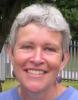 Being part of a family. Somewhere to turn for help. A place to try different things
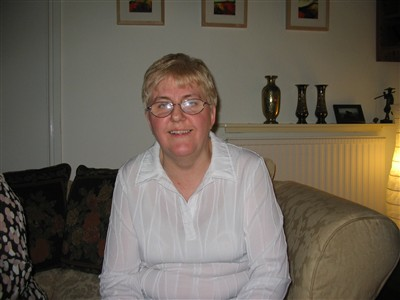 Great range of people, different perspectives, focusing on God, always a great place to come
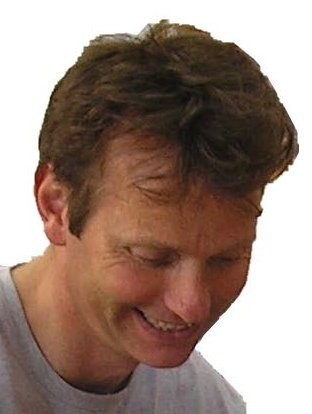 Having support when we have needed it
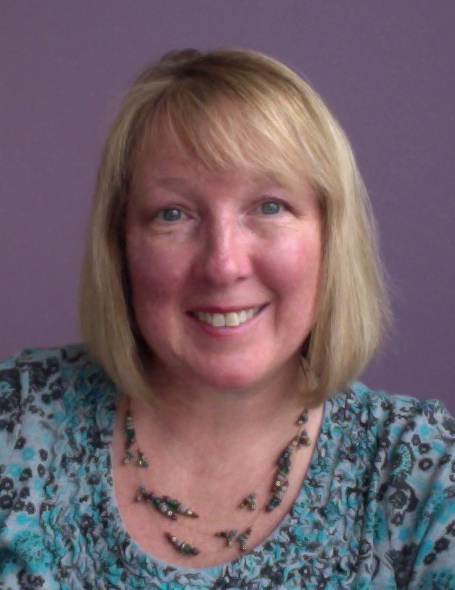 Great place to meet with friends. Given me freedom to share. Given me opportunities to do things I wouldn’t otherwise do. Helped build my confidence.
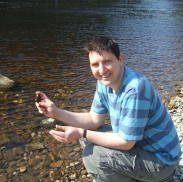 It has opened me up
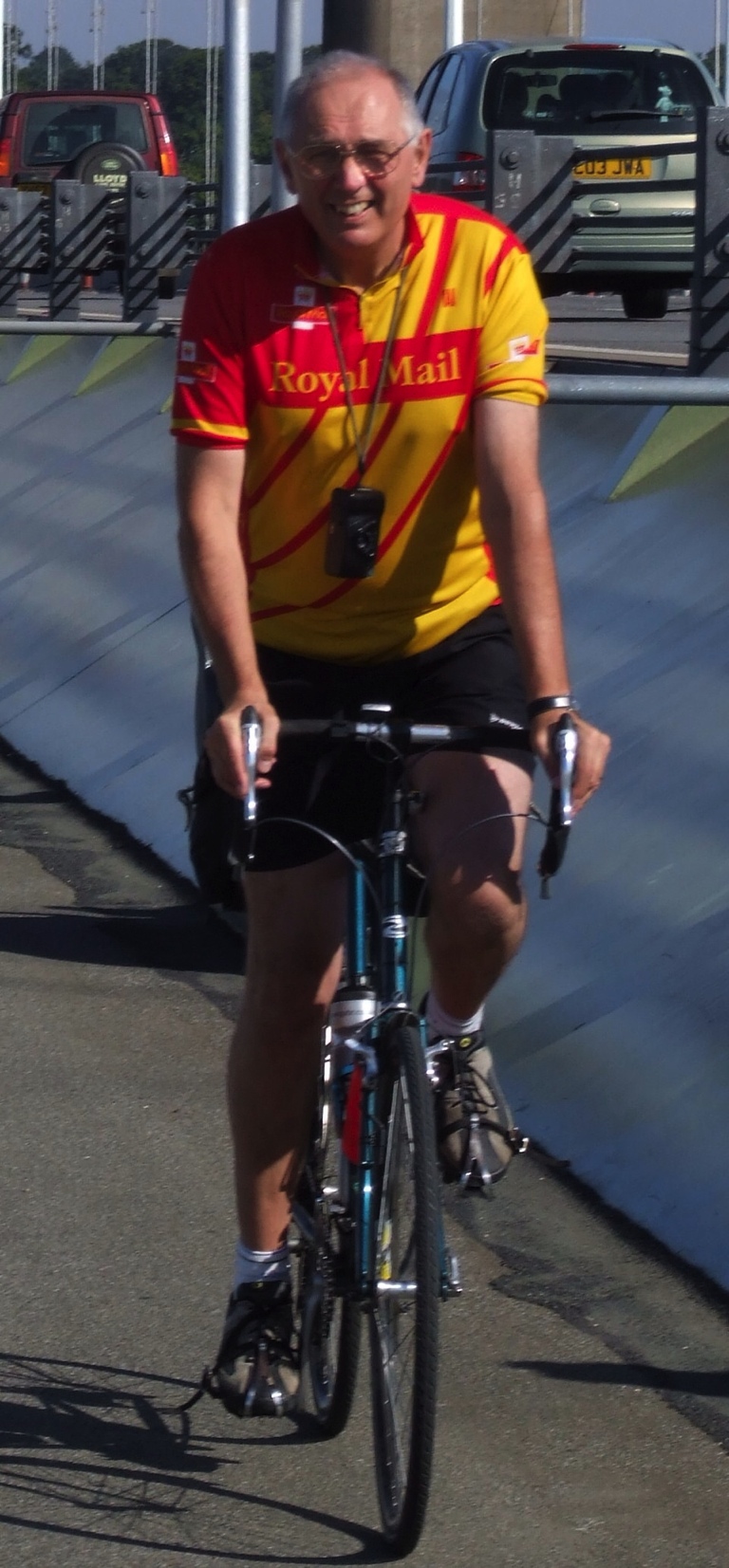 A place to belong. I love to listen to other peoples ideas & share in others lives. A place to air our doubts, worries etc.
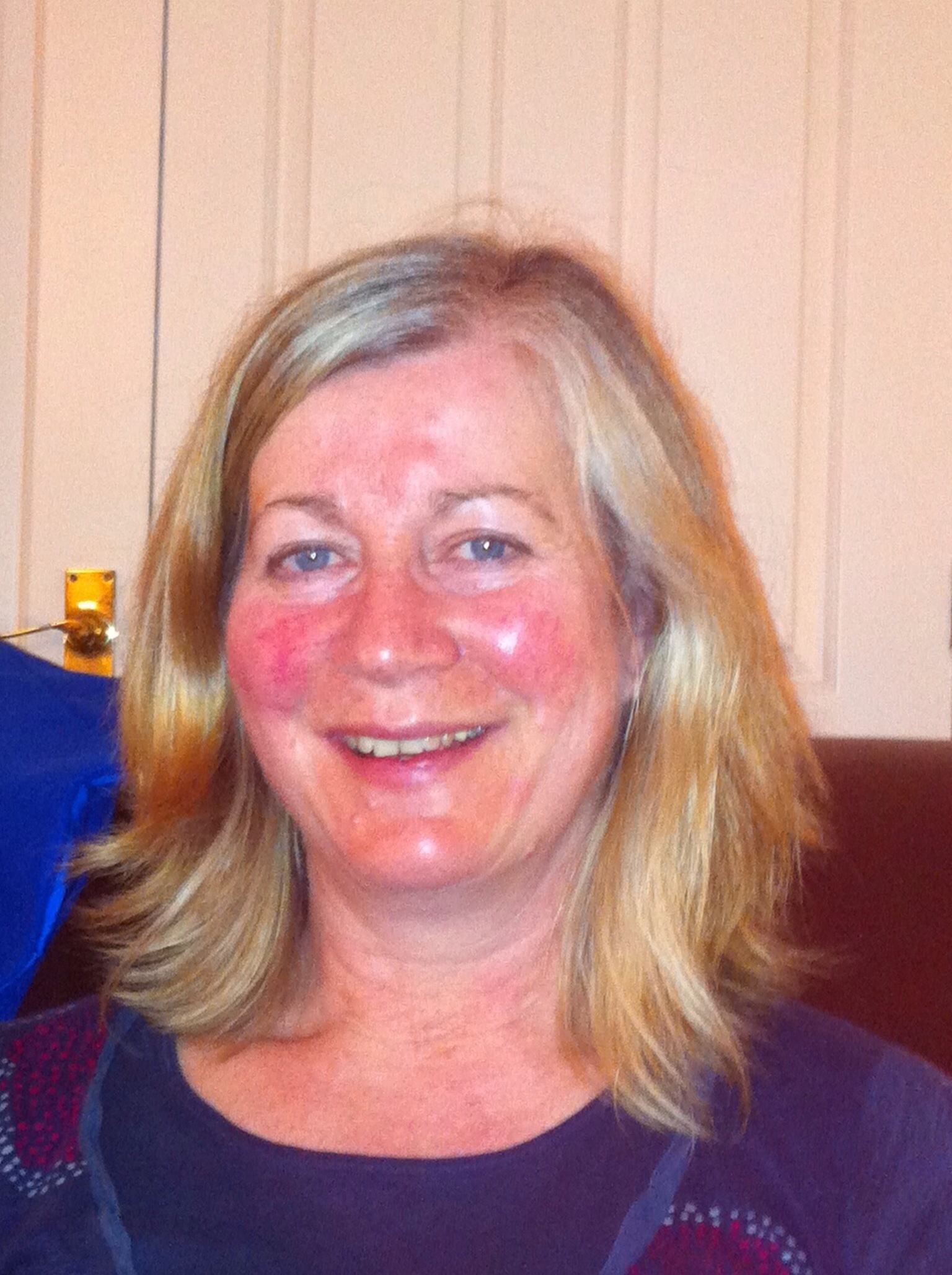 Not just support one day of the week, support every day
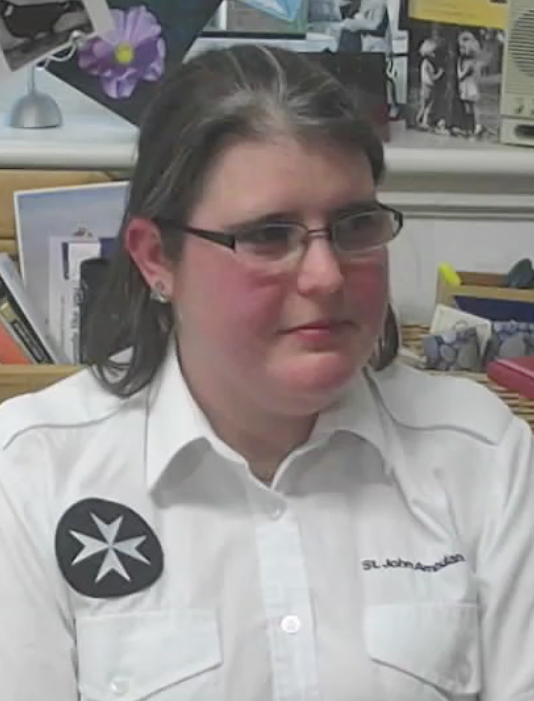 Make friends with people I might not normally meet. Be more creative in expressing my faith.
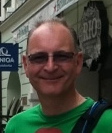